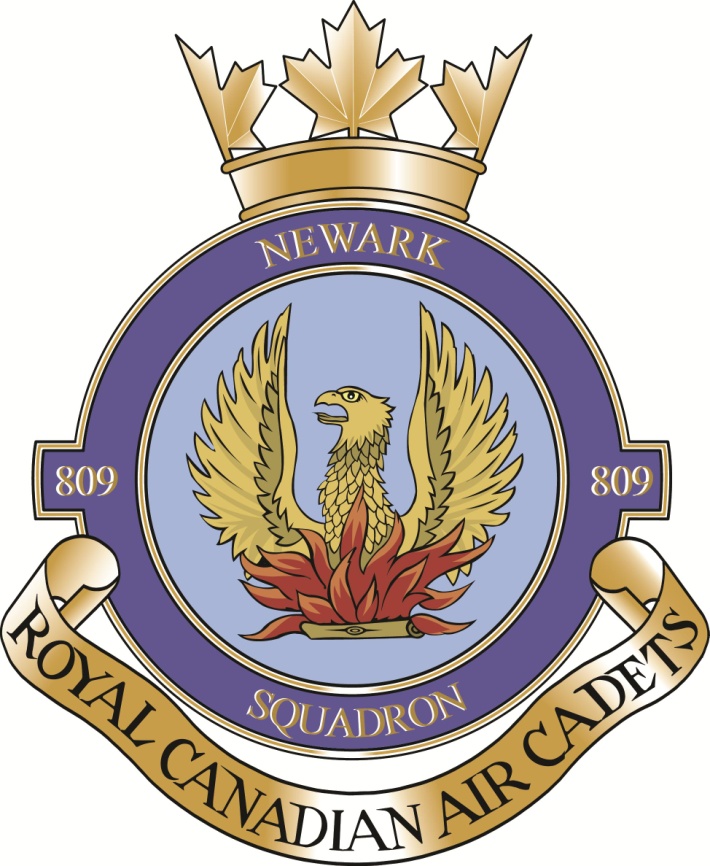 Parent Briefing
September 2016
Partnership
Between the Canadian Forces and Air Cadet League of Canada
DND provides pay, uniforms, summer training, officer training, training program, rifles, flags, competitions,
Squadron Organization
Command Cell:
Commanding Officer: Captain Palumbo, CD
Deputy Commanding Officer: Lt Russell, CD
Cadet Squadron Commander: WOII Lavoie

Squadron Sponsoring Committee:
Chairperson: Mr. Tony Hendriks
Treasurer: Mrs. Christine Lett
Volunteer parents, citizens, 
ex-military members
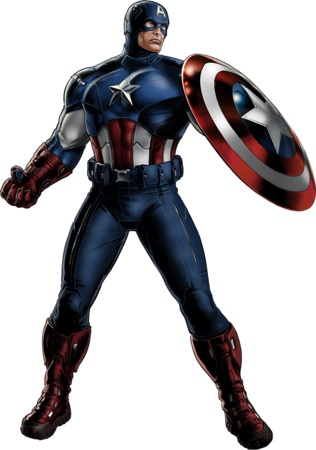 Command Cell
Ensure the safe and effective operation of the unit. 
Work closely with the Squadron Sponsoring Committee to ensure maximum value for every fundraising dollar spent
Ensure promotions are carried out in an impartial and fair manner according to the CATO directives
Staff payroll
As directed by Det London
Squadron Sponsoring Committee
Maintain all financial records for the unit
Submit required documentation as per directives from OPC-ACL
Attend annual general meeting
Provide support to squadron for fundraising, recruiting and building issues
Liaise with CO regarding Warrant Officer promotions
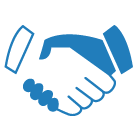 Squadron Organization
Administration Cell:
Administration Officer: CI Ruttan

Supply Cell:
Supply Officer: CI Thiffault
Assistant Supply Officer: CI Lemoine
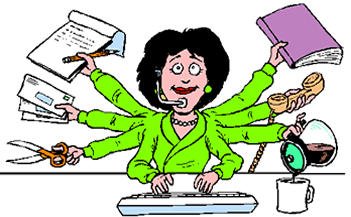 Admin Cell
Ensure all paperwork is completed in a timely manner
Process all registration, summer training and regional training forms
Track attendance
Keeps personnel files for all cadets in FORTRESS
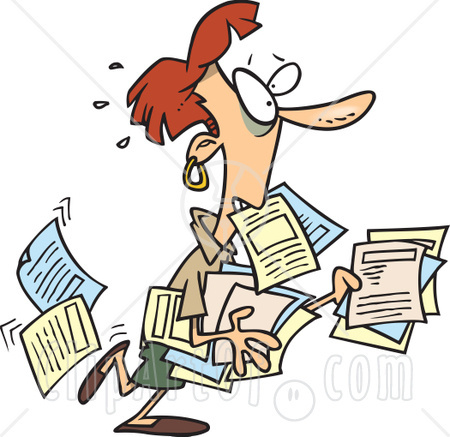 Supply Cell
Provide uniforms and exchange uniform parts for all cadets
Maintain records of available items, order replacement items, manage stores
Recommend purchases to supplement training requirements
Ensure adequate supplies for instructors
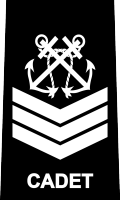 Squadron Organization
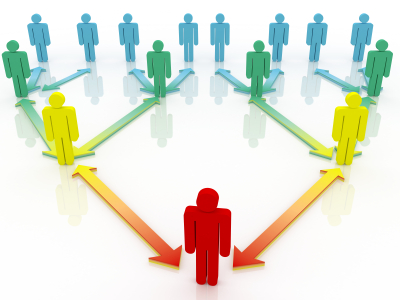 Training Cell:
Training Officer: Lt Lemoine
Assistant Training Officer: CI Couroux
Training Cell Warrant Officer (DCSC): FSgt Giansante
Drill, Dress & Deportment (SWO):
Training Cell
Developing the training of this Unit in accordance with established training directives and CUTP.
Preparing and maintaining the annual training charts and records in FORTRESS.
Planning the monthly training schedule and assisting qualified instructors to teach individual courses. Obtain guest speakers and other voluntary instructors to supplement this Unit's training plan.
Ensuring an adequate system of examinations to monitor training and tracking each cadet’s progress
Compiling all training and examination results.
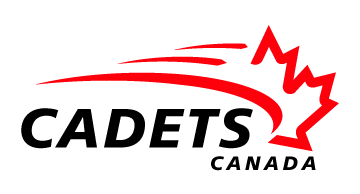 Awards
Lord Strathcona Trust Medal
Royal Canadian Legion Cadet Medal Of Excellence
Air Cadet Long Service Medal and Bar

Lorne Patterson Memorial – Best Overall Cadet
Didur Memorial - Commanding Officer’s 
Capt Dave Leonard, CD – Aims of the Cadet program
Capt Fred Kingsford, CD – Leadership
Captain Brian Howard, CD - Cadet Squadron Commander
LCol Moody, CD – Best Community & Scholastic Effort
Barbara Agretto Memorial - Top Marksman
Wally May – Best NCO 
Best First Year Cadet

Attendance Pins
Commanding Officer’s Certificates & Plaques
Graduation Certificates
How can parents help?
Volunteer your time to help at Bottle Drives and Tag Days for sorting and/or driving;
Attend all Parent Briefings: 16 Nov 16 & 7 Jun 17 All meetings begin at 630pm;
Helping them organize after school time;
Including Air Cadet activities such as weekend training on the family calendar;
Avoid conflicts with major activities;
Transport your cadet to parade nights;
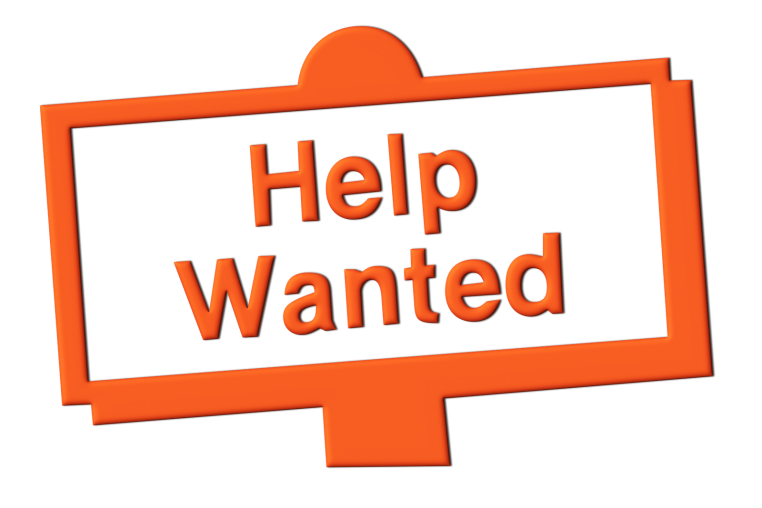 How can parents help?
Encouraging them to participate in squadron teams and activities;
If they sign up for an activity, ensure they attend;
If you have a concern or question regarding your cadet, contact the Commanding Officer directly;
If you have a particular skill or would like to become more involved, talk to the CO (Capt Palumbo) or the Squadron Sponsoring Committee Chair (Tony Hendriks) about becoming a CO’s volunteer or a member of the Sponsoring Committee.
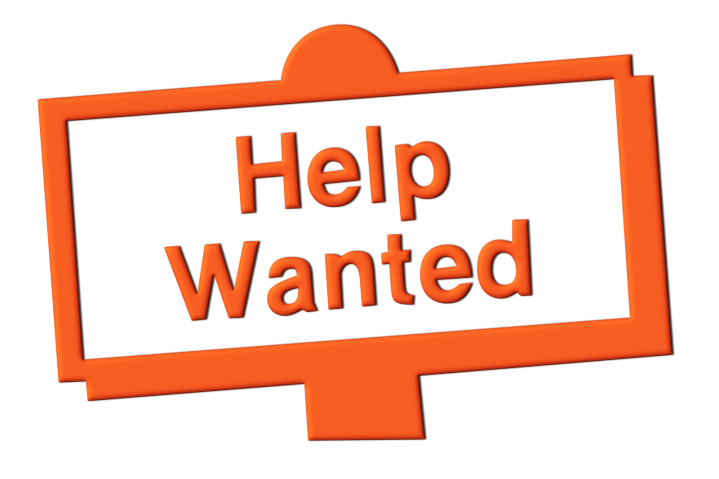 Contact Information
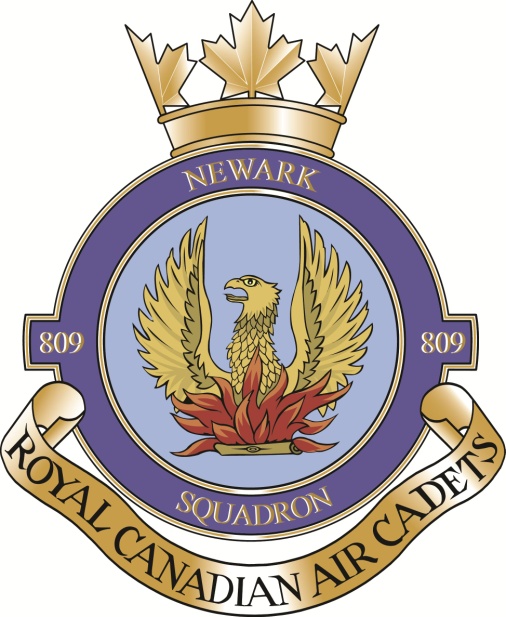 Website: 
www.809cadets.ca
Squadron Office: 
905-468-7584
Commanding Officer: 
289-783-1942 (text or call)
Vimy 2017
General Info
Optional trip to be conducted 6 Oct 17 to 14 Oct 17
Dates are still flexible (could be reduced to 8 from 9)
14 cadets (10 min) to attend
4 escort officers (Staff & SSC)
Visits to include highlights of England and France, with particular emphasis on Vimy Ridge (for the 100th Anniversary), Normandy, and Dover
Expectations
Cadet participates at the squadron on a satisfactory level, including fundraising & training weekends
Parents attend information meetings (tonight) and one in future for final details: 
luggage
dress
medications etc.
 Open to cadets of all levels – as long as cadet has not reached 19th birthday before returning
Itinerary
Itinerary
Itinerary
Cost of the Trip
Reserve your Cadet’s spot
Bring the first payment $220 on 2 Nov 16
Sign parent agreement when making deposit:
Make all payments on time
Secure a valid passport prior to departure
Ensure cadet has required clothing etc for trip
Understand that trip is non-refundable after the flights have been booked – approx 1 Apr 17
Understand that squadron will endeavour to have a refund for the cost if possible, and it will be divided evenly among all participants
Payment Plan
Fundraising
To be determined after initial reservation payments have been collected
To include items that can be done individually by your cadet outside of cadet squadron fundraising: (examples)
Mabel’s Labels
Cookie Dough
Sausage etc.
Not madatory for each cadet participating in the trip, only offered to help offset costs
Questions??
Email: Tammy.Palumbo@cadets.gc.ca

Phone: Squadron Office: 905-468-7584

Phone: Commanding Officer: 289-783-1942